国家自然科学基金
预算编制及财务管理
（2018.1）
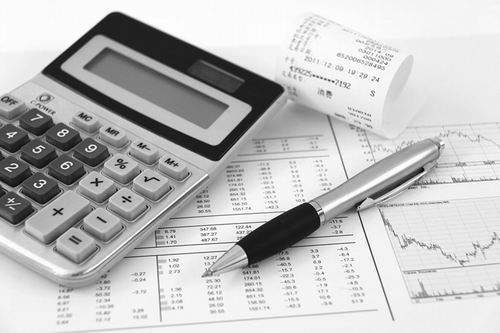 财务处 杨利国
杨利国
2002年毕业留校财务处工作至今；
长期从事科研经费管理；
执笔《华北电力大学科研经费管理办法》
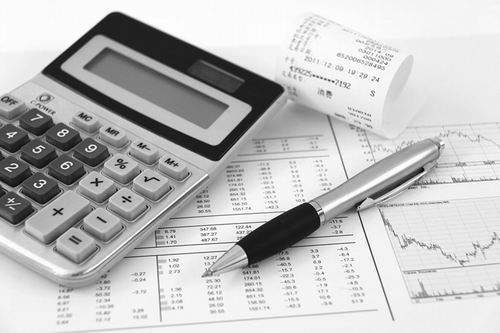 我校国家自然科学基金基本情况
存量，年度收入，趋势
怎么做？国家自然科学基金项目预算管理
预算编制-批复-执行-调整-评价
学校能为大家做什么？科研经费财务管理
办公地点、办事流程、报销规范、服务理念
国家自然科学基金存量规模
2015-2017年（单位：万元）
国家自然科学基金VS华电
2015-2017年收入（单位：万元）〔不含中央高校基本科研业务费〕
我校国家自然科学基金基本情况
收入，存量，趋势
国家自然科学基金项目预算管理
预算编制-批复-执行-调整-评价
科研经费财务管理
办公地点、办事流程、报销规范、服务理念
国家自然基金项目资金管理
预算编制依据1
国发文件
《国家自然科学基金资助项目资金管理办法》 (财教〔2015〕15号)
《补充通知》（财科教〔2016〕19号）
《2018年度国家自然科学基金项目指南》
校发文件
《科研经费管理办法》（华电校财〔2016〕28号）
（含纵向科研间接费用管理办法）
《关于进一步做好科研项目资金管理等政策贯彻落实工作的通知》
（华电校财〔2017〕9号）
预算编制依据2
分预算科目标准等管理文件
《中央财政科研项目专家咨询费管理办法》（财科教〔2017〕128号）
《差旅费管理实施细则》（华电校财〔2016〕19号）
《国内会议费管理暂行办法》（华电校财〔2016〕20号）
《科研仪器设备采购实施细则》（华电校资〔2016〕13号）
《教学科研人员因公临时出国管理工作实施细则（暂行）》（即将发文）
……
预算编制原则
预算结构
直接费用
[Speaker Notes: 措施：
部门预算年底清零
财政资金支付进度实时监控、动态汇报、及时跟踪、督促
积极盘活财政存量资金]
间接费用
[Speaker Notes: 措施：
部门预算年底清零
财政资金支付进度实时监控、动态汇报、及时跟踪、督促
积极盘活财政存量资金]
预算科目
[Speaker Notes: 措施：
部门预算年底清零
财政资金支付进度实时监控、动态汇报、及时跟踪、督促
积极盘活财政存量资金]
预算科目
[Speaker Notes: 措施：
部门预算年底清零
财政资金支付进度实时监控、动态汇报、及时跟踪、督促
积极盘活财政存量资金]
预算科目
[Speaker Notes: 措施：
部门预算年底清零
财政资金支付进度实时监控、动态汇报、及时跟踪、督促
积极盘活财政存量资金]
预算科目
[Speaker Notes: 措施：
部门预算年底清零
财政资金支付进度实时监控、动态汇报、及时跟踪、督促
积极盘活财政存量资金]
预算科目
非常好的预算调减项
[Speaker Notes: 措施：
部门预算年底清零
财政资金支付进度实时监控、动态汇报、及时跟踪、督促
积极盘活财政存量资金]
预算科目
[Speaker Notes: 措施：
部门预算年底清零
财政资金支付进度实时监控、动态汇报、及时跟踪、督促
积极盘活财政存量资金]
预算科目
[Speaker Notes: 措施：
部门预算年底清零
财政资金支付进度实时监控、动态汇报、及时跟踪、督促
积极盘活财政存量资金]
预算科目
[Speaker Notes: 措施：
部门预算年底清零
财政资金支付进度实时监控、动态汇报、及时跟踪、督促
积极盘活财政存量资金]
预算科目
[Speaker Notes: 措施：
部门预算年底清零
财政资金支付进度实时监控、动态汇报、及时跟踪、督促
积极盘活财政存量资金]
预算科目
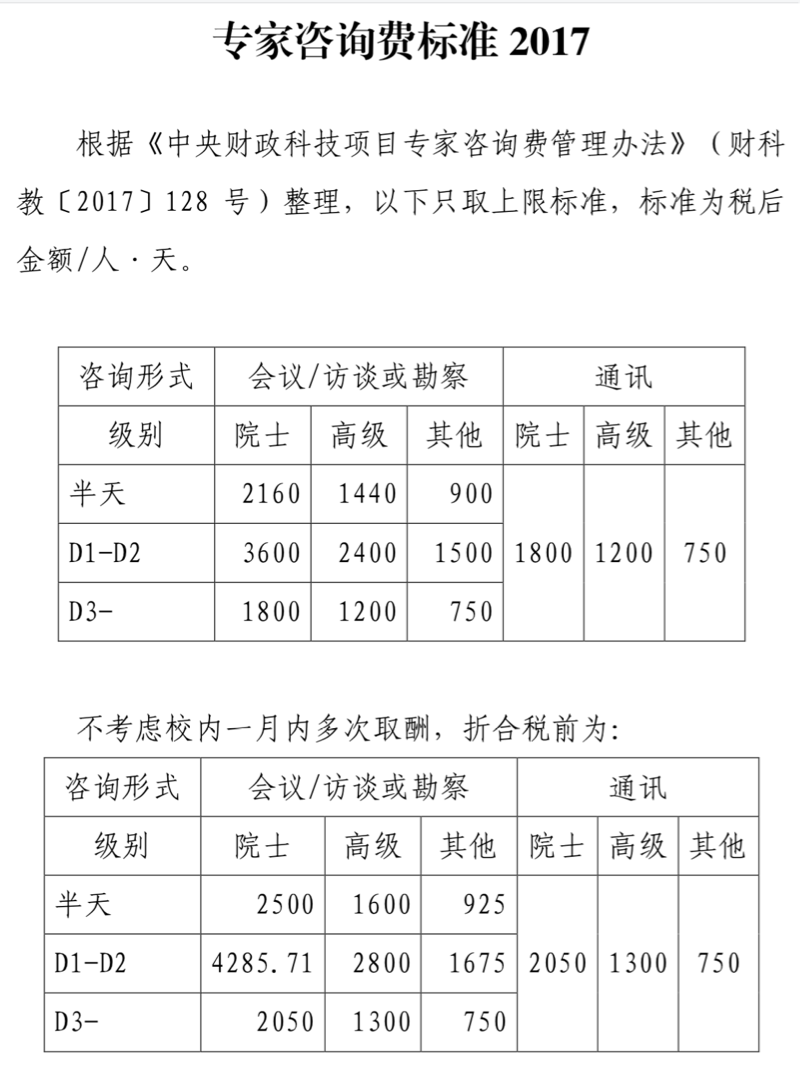 [Speaker Notes: 措施：
部门预算年底清零
财政资金支付进度实时监控、动态汇报、及时跟踪、督促
积极盘活财政存量资金]
预算科目
[Speaker Notes: 措施：
部门预算年底清零
财政资金支付进度实时监控、动态汇报、及时跟踪、督促
积极盘活财政存量资金]
间接费用
[Speaker Notes: 措施：
部门预算年底清零
财政资金支付进度实时监控、动态汇报、及时跟踪、督促
积极盘活财政存量资金]
合作（转拨/外协）
项目申请人与参与者不是同一单位的，参与者所在单位视为合作研究单位。

1.合作研究应签订合作研究协议(或合同)，并在预算说明书中对合作研究外拨资金进行单独说明。项目实施过程中，依托单位应当按照预算和协议(或合同) 转拨合作研究单位资金。
2.依托单位的项目申请人和合作研究单位的参与者应当根据各自承担的研究任务分别编制预算(简称分预算)，经所在单位审核并签署意见后，由项目申请人汇总编报预算(简称总预算)。
项目预算调整程序
重大调整上报自然科学基金委审批。
预算总额变化、同一项目课题之间资金调整。
在任务（课题）总预算不变的前提下，直接费用中的以下调整由任务（课题）承担单位批准，报项目承担单位备案，进度报告或财务验收时予以确认：

落实预算调剂权限：材料费/测试化验加工费/燃料动力费/出版文献信息传播和知识产权事务费/其他支出的可调增调减；设备费/劳务费/专家咨询费只可调减；会议费/差旅费/国际合作交流费打通使用，只可调减。间接费用不得调整。
项目财务验收
存在下列行为之一的，不得通过财务验收：
编报虚假预算，套取国家财政资金；
未对专项经费进行单独核算；
截留、挤占、挪用专项经费；
违反规定转拨、转移专项经费；
提供虚假财务会计资料；
未按规定执行和调整预算；
虚假承诺、自筹经费不到位；
其他违反国家财经纪律的行为。
关于调账
调账理由必须：强相关、很必要。
无需突击花钱赶进度。

50号文结余经费管理：项目完成并通过验收后，按规定留归项目承担单位使用，2年内由单位统筹安排用于科研活动的直接支出；2年后未使用完的，原渠道返回。
我校国家自然科学基金基本情况
收入，存量，趋势
国家自然科学基金项目预算管理
预算编制-批复-执行-调整-评价
科研经费财务管理
办公地点、办事流程、报销规范、服务理念
科研财务管理
科研财务办事流程vs责任
支出管理
按任务书预算执行；
规定的采购方式、采购方法和采购程序；——（政采，招标）
国家、行业或单位制定的标准；
使用恰当的结算方式——公务卡、支票、汇款。——痕迹管理
报销要件：原始凭证+证明材料
支出提醒
设备费。按预算型号规格购买。关注：采购方式，结算方式、以及合同要求。
材料费。专项经费直接费用中一般不可列支普通办公材料。（间接费用中开支）
测试化验加工费。关注内部转账手续（独立核算，低于市场价格）。非独立核算在材料等列支。
燃料动力费：大型、专用仪器设备，单独计量的水电气暖。日常水电气暖不可。车辆汽油费一般不在此处开支。
结算方式
[Speaker Notes: 措施：
部门预算年底清零
财政资金支付进度实时监控、动态汇报、及时跟踪、督促
积极盘活财政存量资金]
支出提醒
差旅费。课题组成员，审批报销程序完备，事由、票据齐全。旅游费、景点门票绝对禁止。
参会应列入差旅。
会议费。严禁报销旅游、礼品。不可购打印机等。
国际合作与交流。出国限课题组成员，手续完备。

出版/文献/信息传播/知识产权事务费。
一般不得列支日常操作系统、办公软件、手机通讯费及专利年费等。
服务
支出审签单 为签字减负
电子发票报销
2016年9月起，开通电子发票报销。通过财务软件扫码输入建立报销电子发票池，实现发票重复报销的监控。
网上预约报销
以科研经费报销作为试点，18年启动
借款次数限制
为及时清缴往来款，17年12月依据审计意见，对借款次数进行限制。每项目5次，负责人30次。
建议
养成索要小票、水单的习惯；
养成使用公务卡的习惯；
及时报销，错峰报销。

多沟通科研院和财务处
加群，加微信，存电话
祝愿在座科学家
申报基金全中
经费预算充分
项目执行顺利
谢谢大家！
敬请批评指正